№14 Effervescent Tablet
Reporter: Andrey Kolyadin
Team: Russia-Voronezh
1
The problem
The rate of some chemical reactions may depend on surface area. Break effervescent tablets into smaller parts, or stir them into powder, to study how the dissolution rate depends on the surface area.
2
Why solubility of tablets is important?
Solubility is the most important property of drugs intended for ingestion or resorption in the oral cavity. Due to this property the active substance transfers from the tablet into the solution.
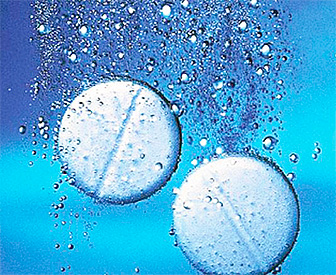 3
Theoretical basis
Solubility is the ability of the substance to interact with other substances to form a homogeneous system, i.e. a solution in which the substance is in the form of individual atoms, ions, molecules or complexes.
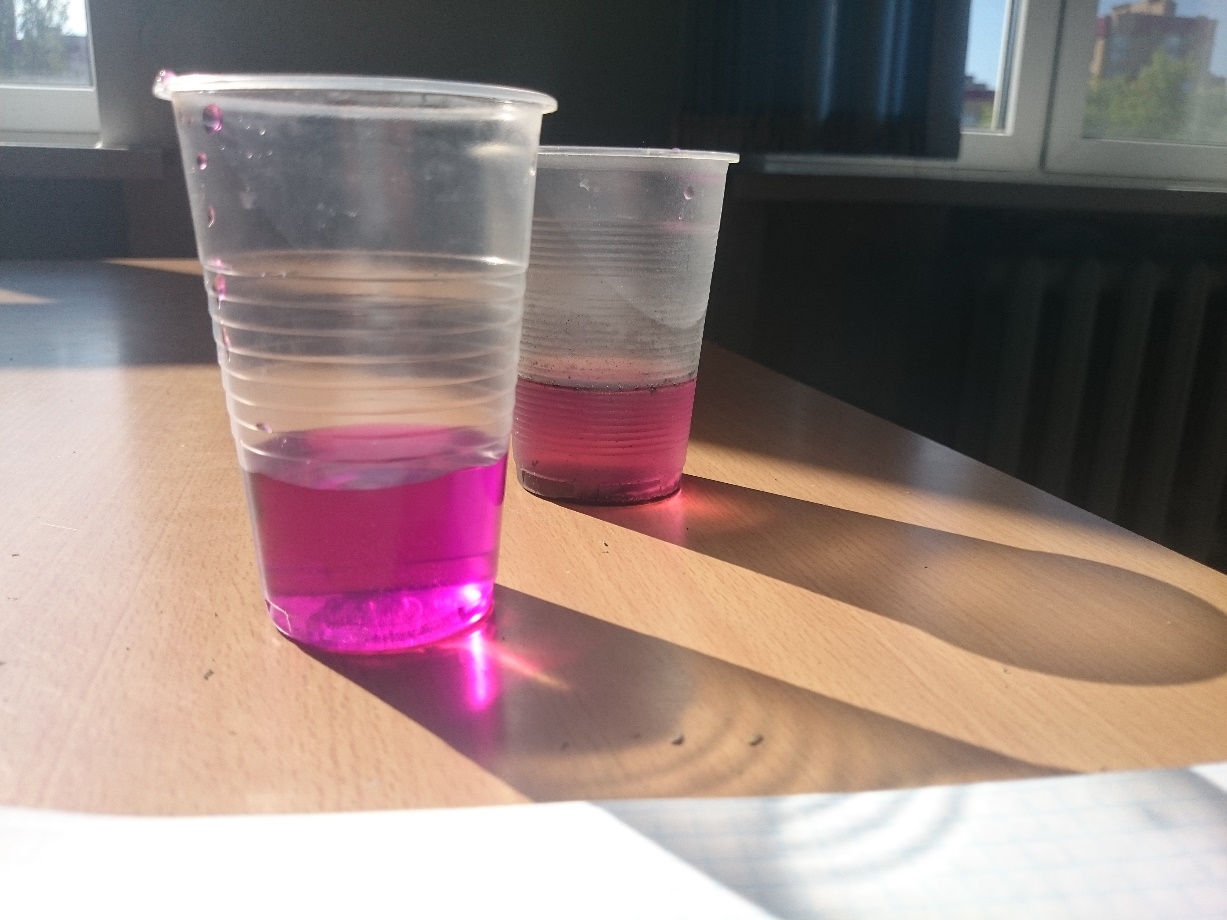 4
Factors affecting solubility
5
Tablets types, depending on their solubility and disintegration
6
Experiment 1
Dissolve half of  metamizole tablet in water
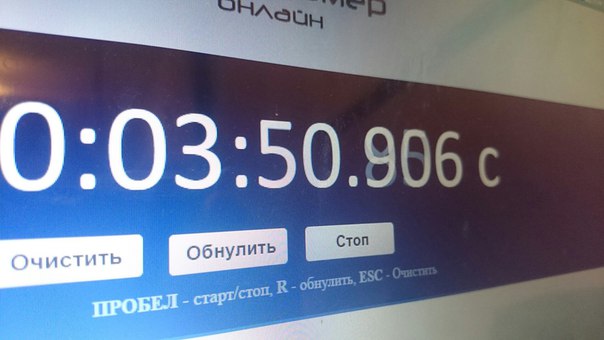 7
Make powder of metamizol tablet and dissolve it in water
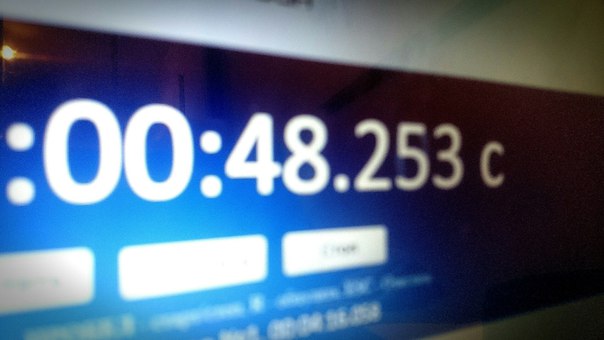 8
Experiment 2 Dissolve tablet of ascorbic acid in water
9
9
10
11
Conclusions
Dividing a tablet into several parts or making a powder we are increasing the area of contact of reactants, which in turn affects the time of reaction, accelerating the process.
12